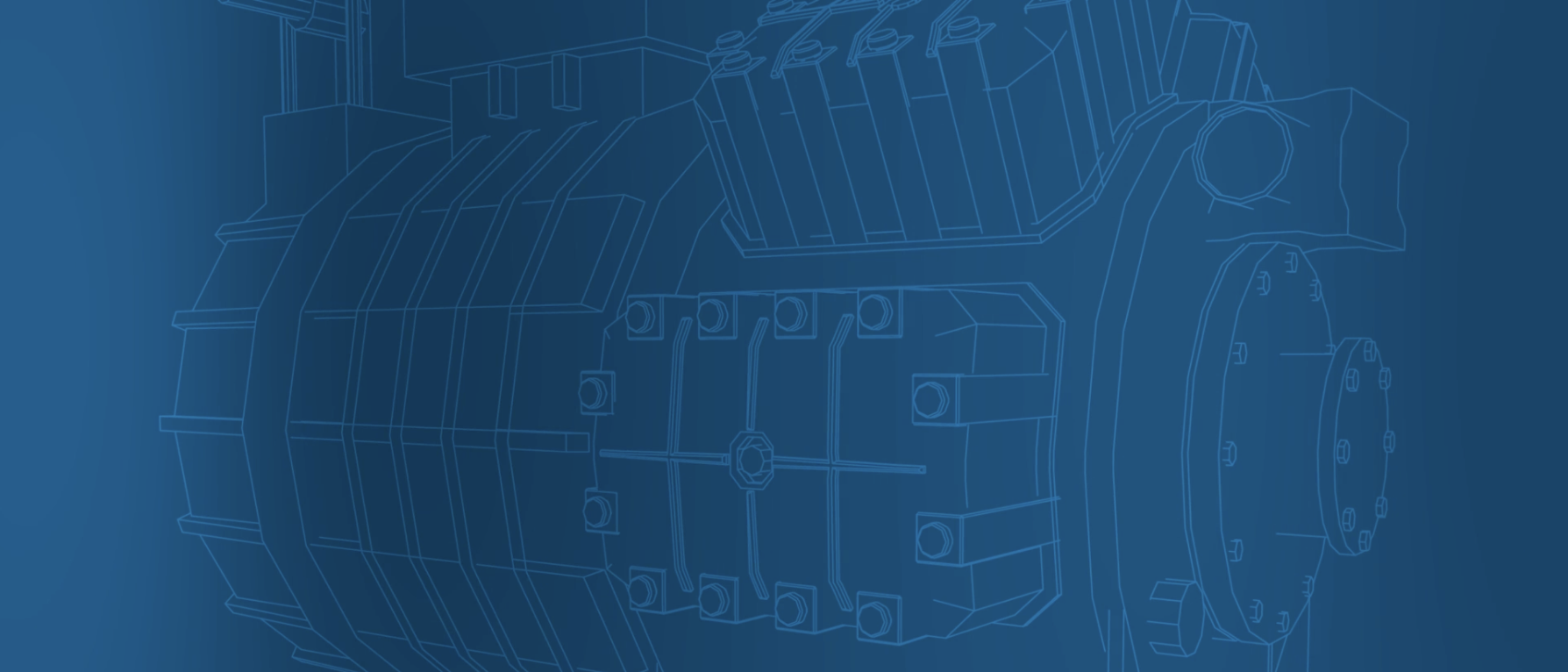 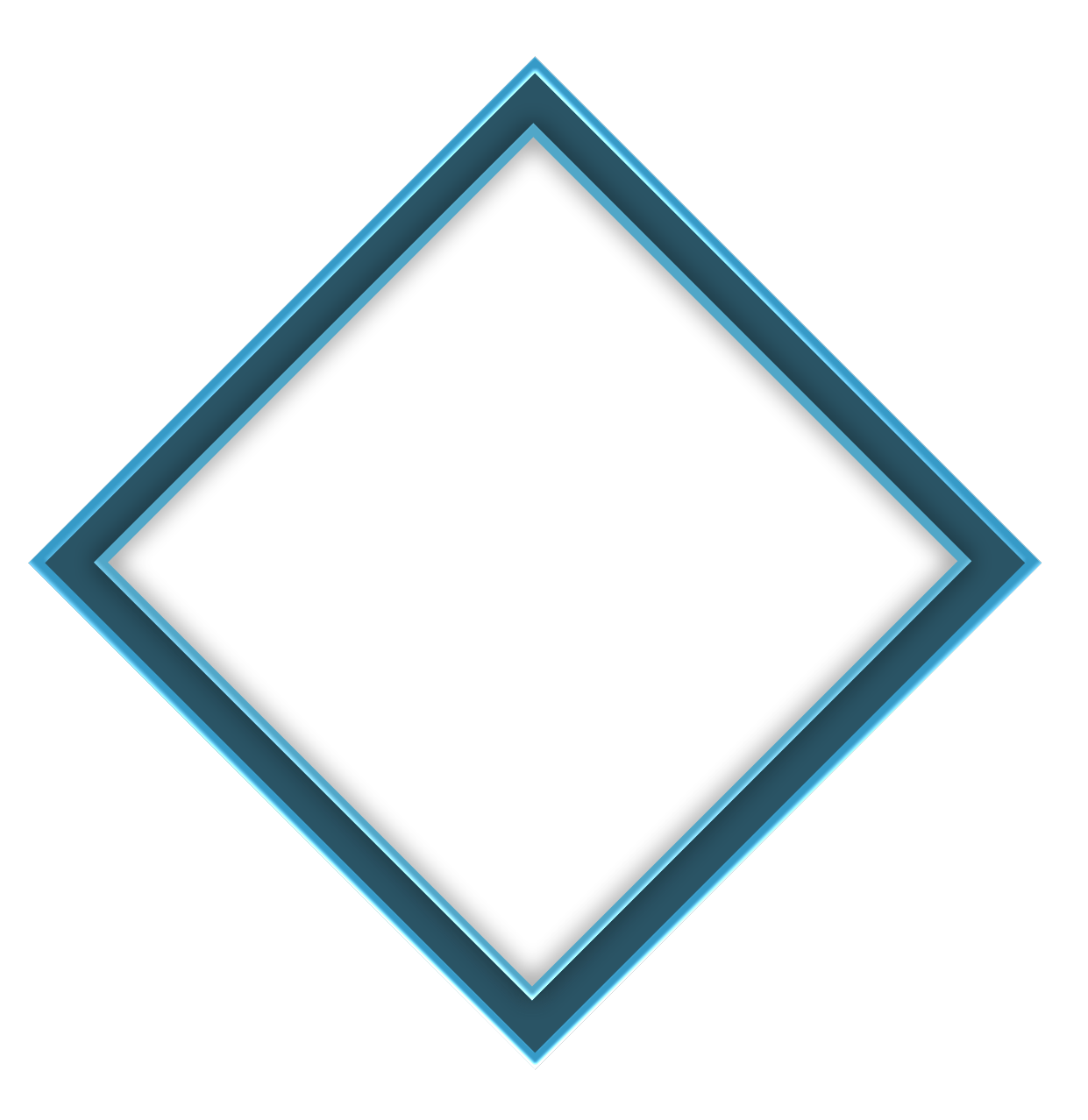 2025 SAFETY EXCELLENCE AWARDS | BEST PRACTICES SEMINAR
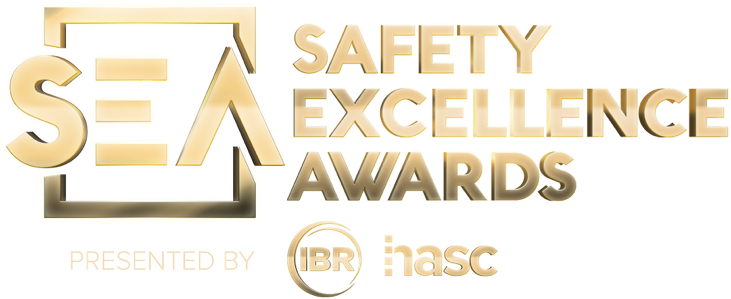 HARD CRAFTS LARGE
BEST IN CLASS
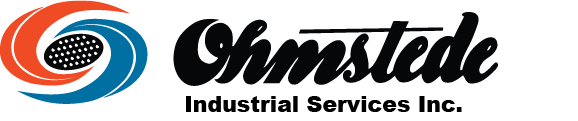 Ohmstede Industrial Services is a Specialty Mechanical Service Provider that performs a wide-range of services such as Blind-to-Blind Turnaround & Outages on towers, exchangers, vessels, piping systems, heaters & furnaces; Specialty Maintenance of Heat Transfer Process Equipment such as bundle extractions & installations, repair and retubes, bolt torquing & tensioning, fields.
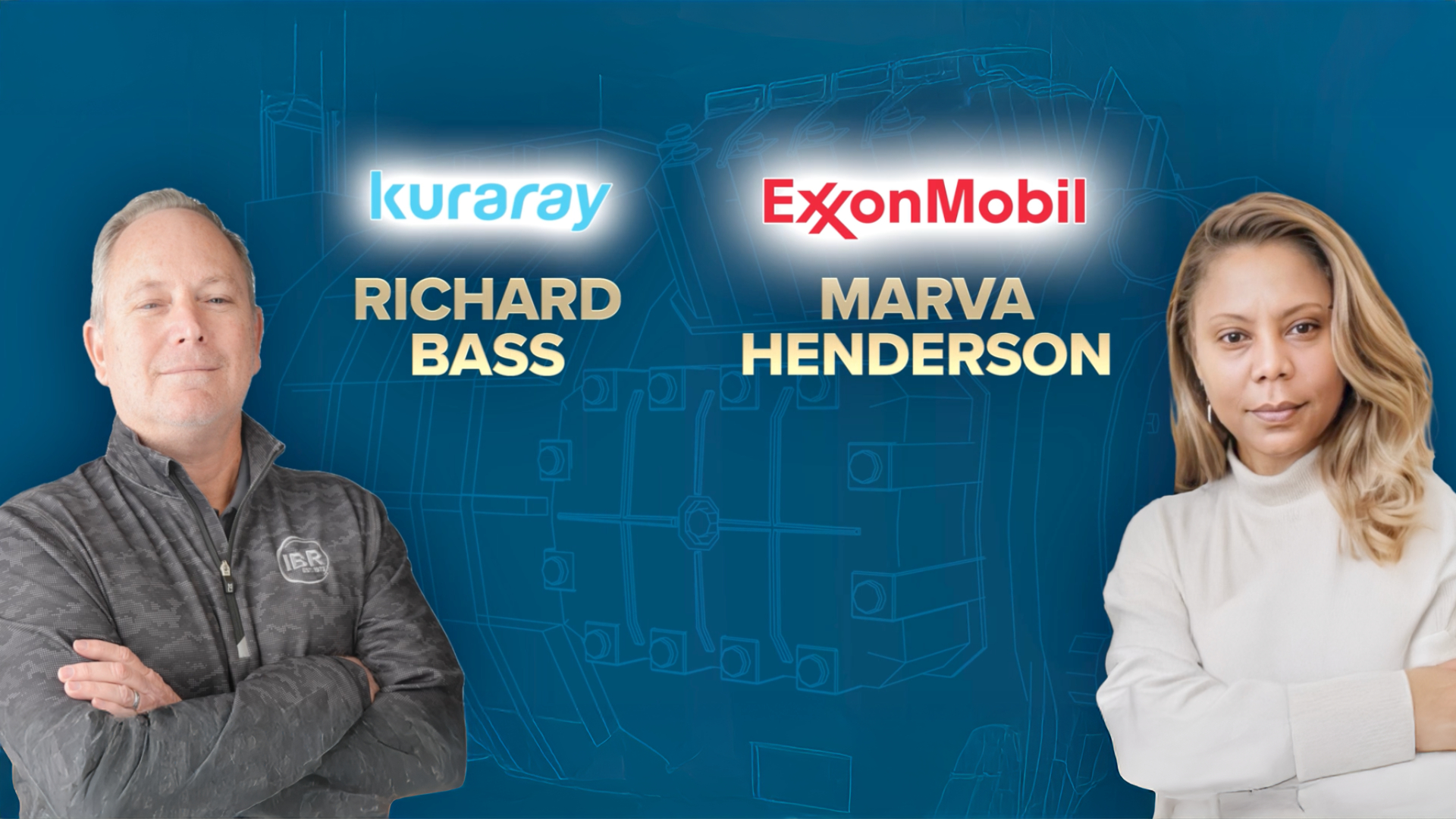 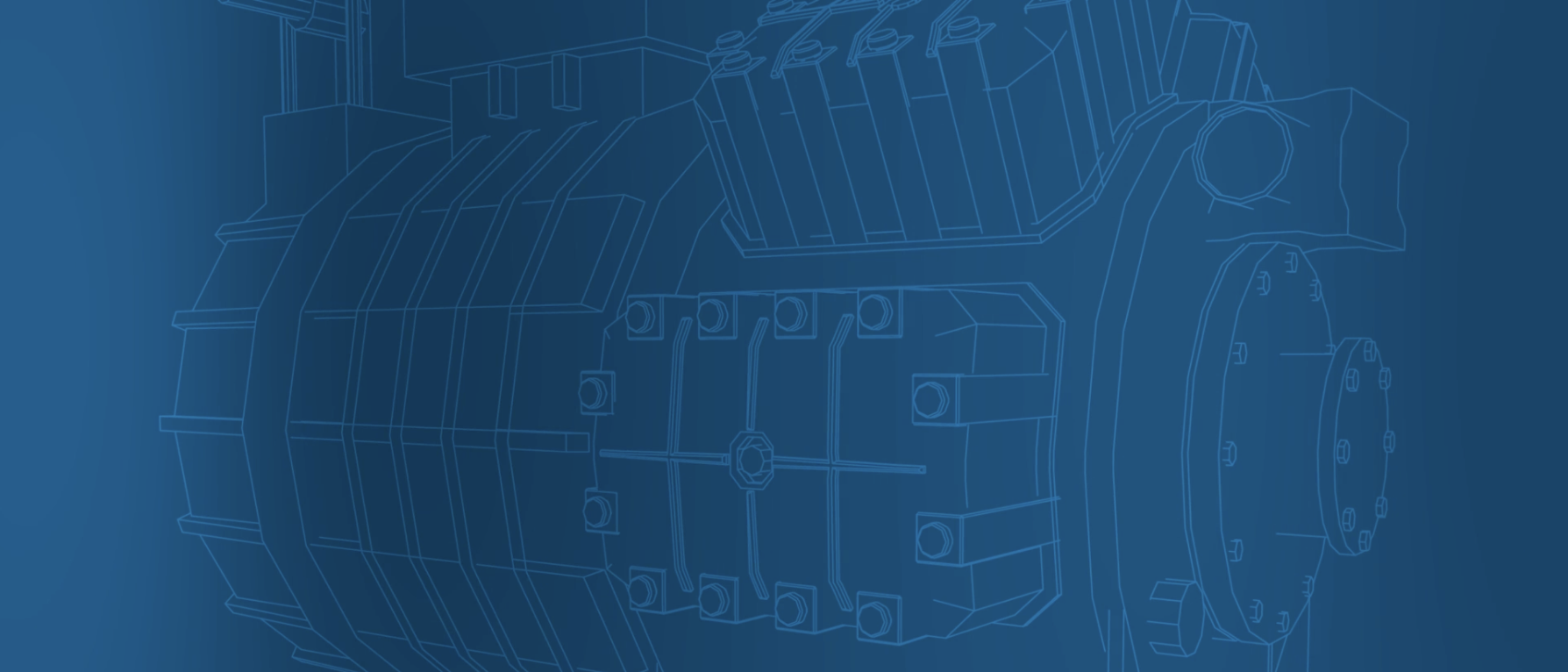 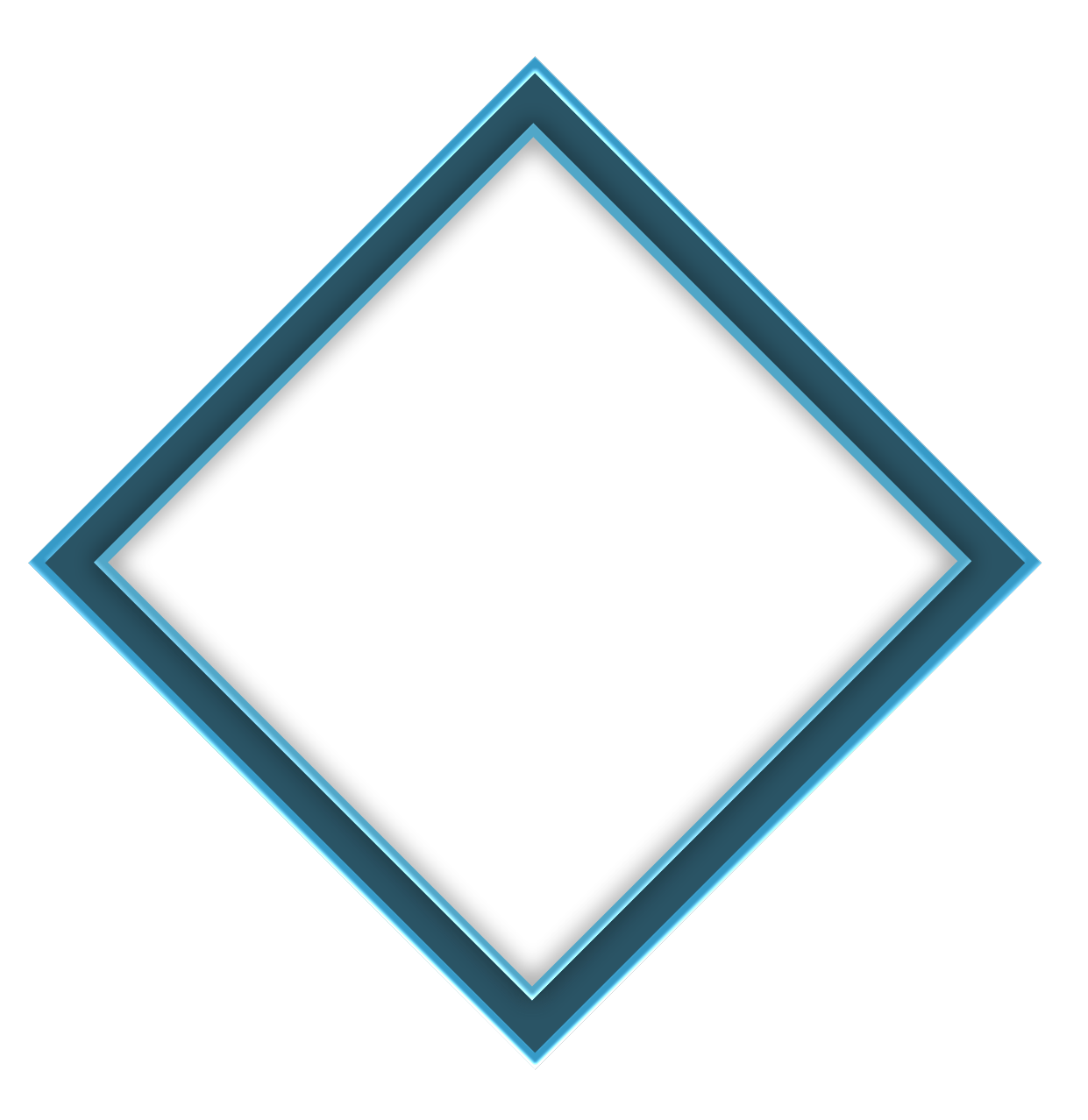 2025 SAFETY EXCELLENCE AWARDS | BEST PRACTICES SEMINAR
BEST PRACTICE
AGENDA / OUTLINE
Reason for program
Auditing and jobsite visits
Meetings and safety job walks
Final week and solo safety meeting
Final tips & takeaways
Q&A
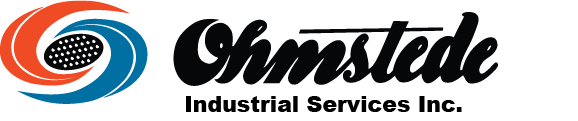 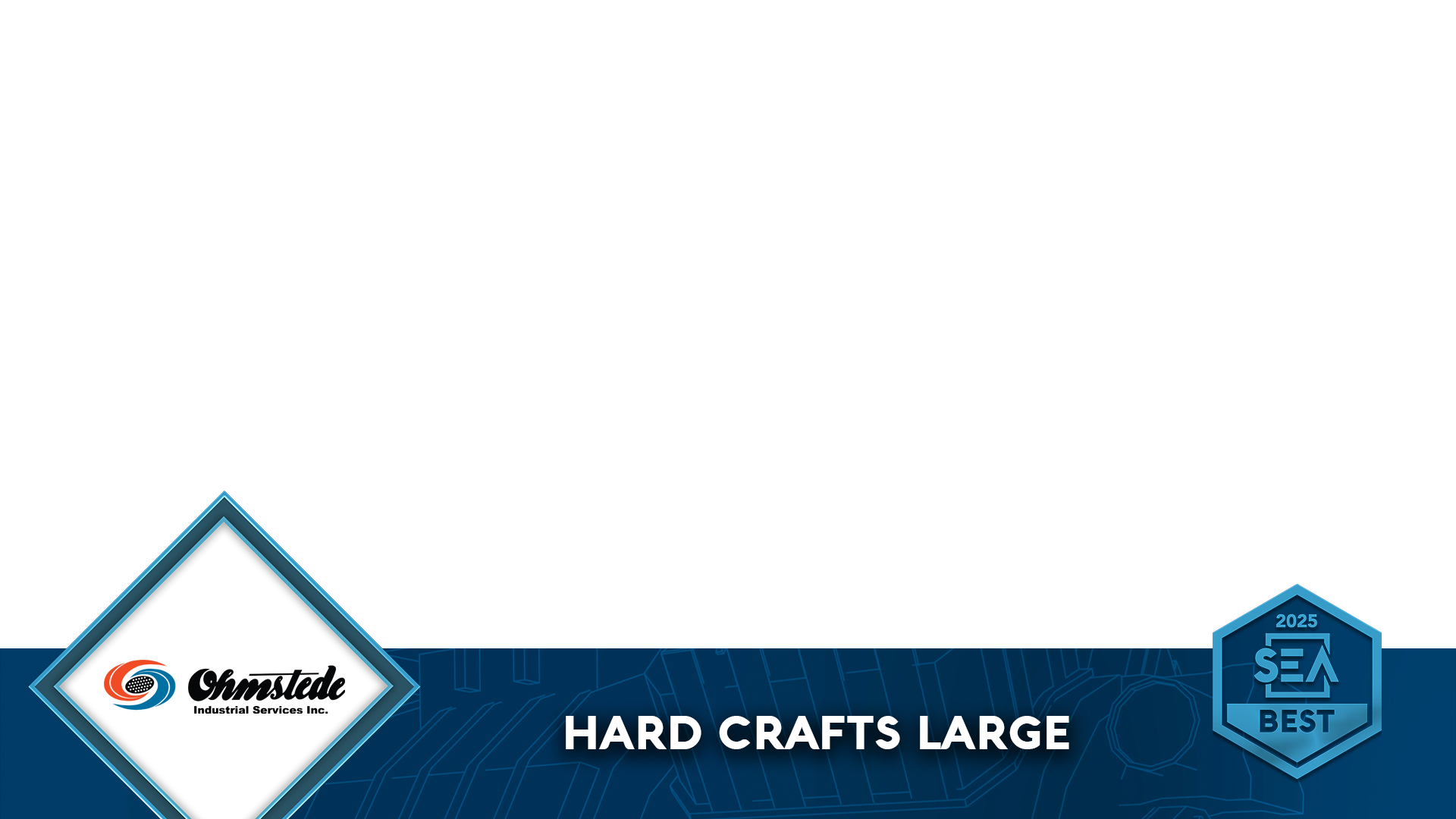 2025 SAFETY EXCELLENCE AWARDS | BEST PRACTICES SEMINAR
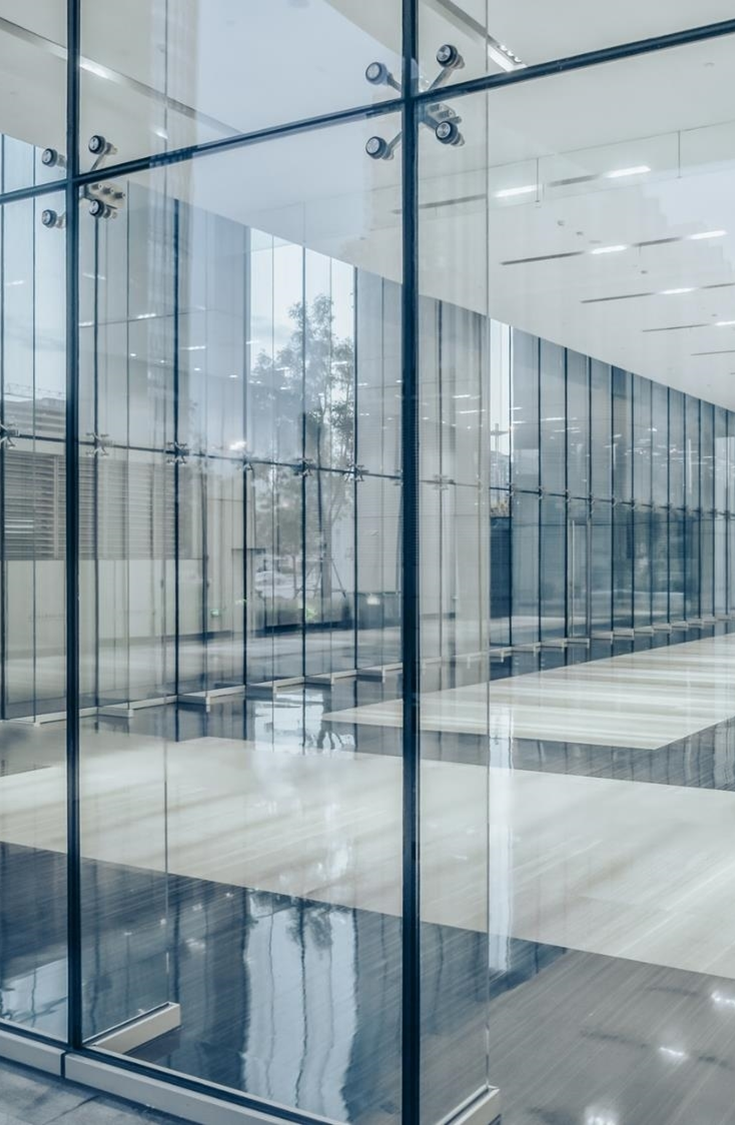 Reason for the program
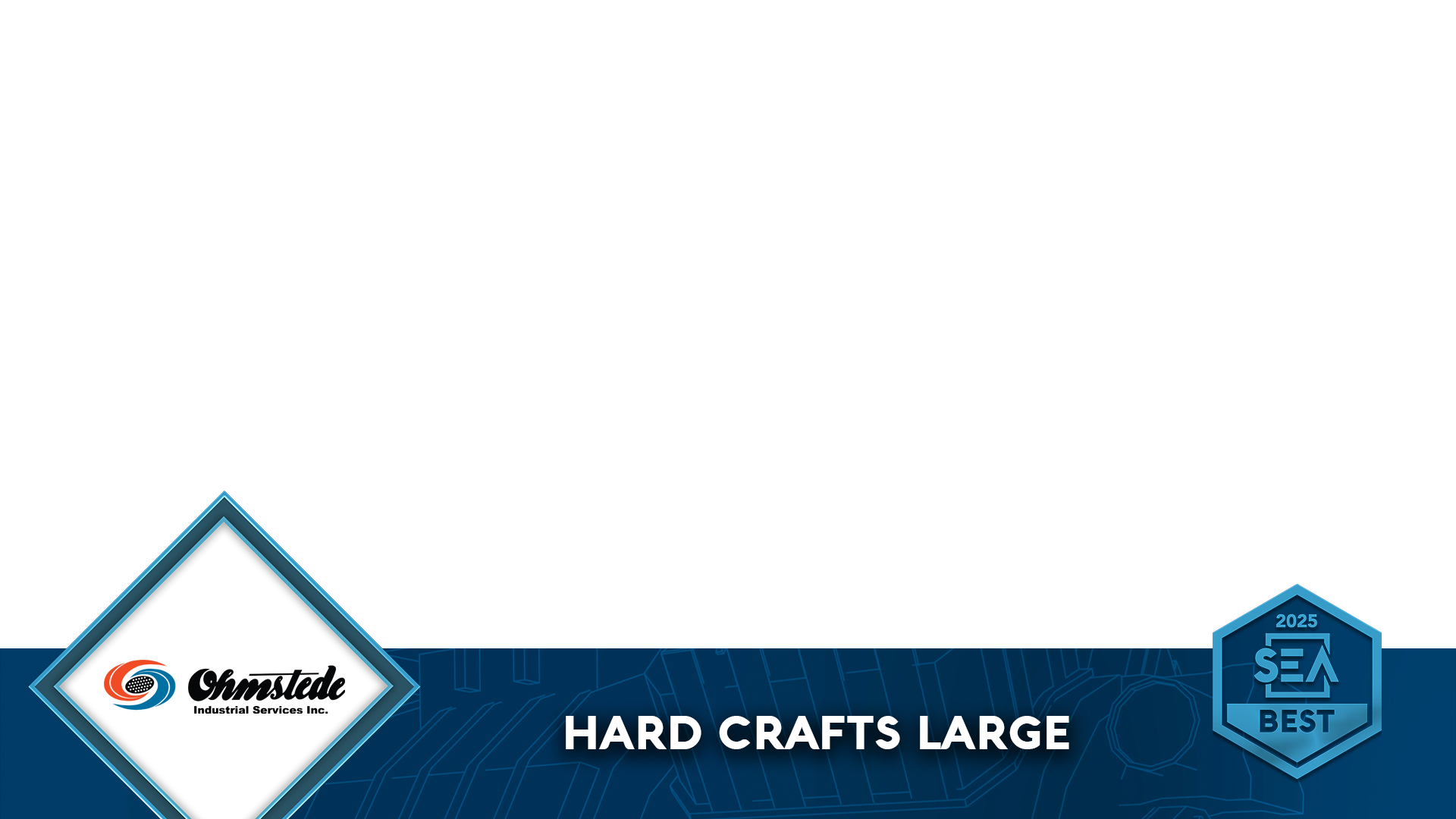 2025 SAFETY EXCELLENCE AWARDS | BEST PRACTICES SEMINAR
Gaining perspective while establishing a culture
Selecting an OIS craft employee every two weeks for mentorship and guidance. The goal is to ensure that every craftsman and helper on site actively participates and fully embraces how this initiative can transform the group's perspective and culture, one person at a time.
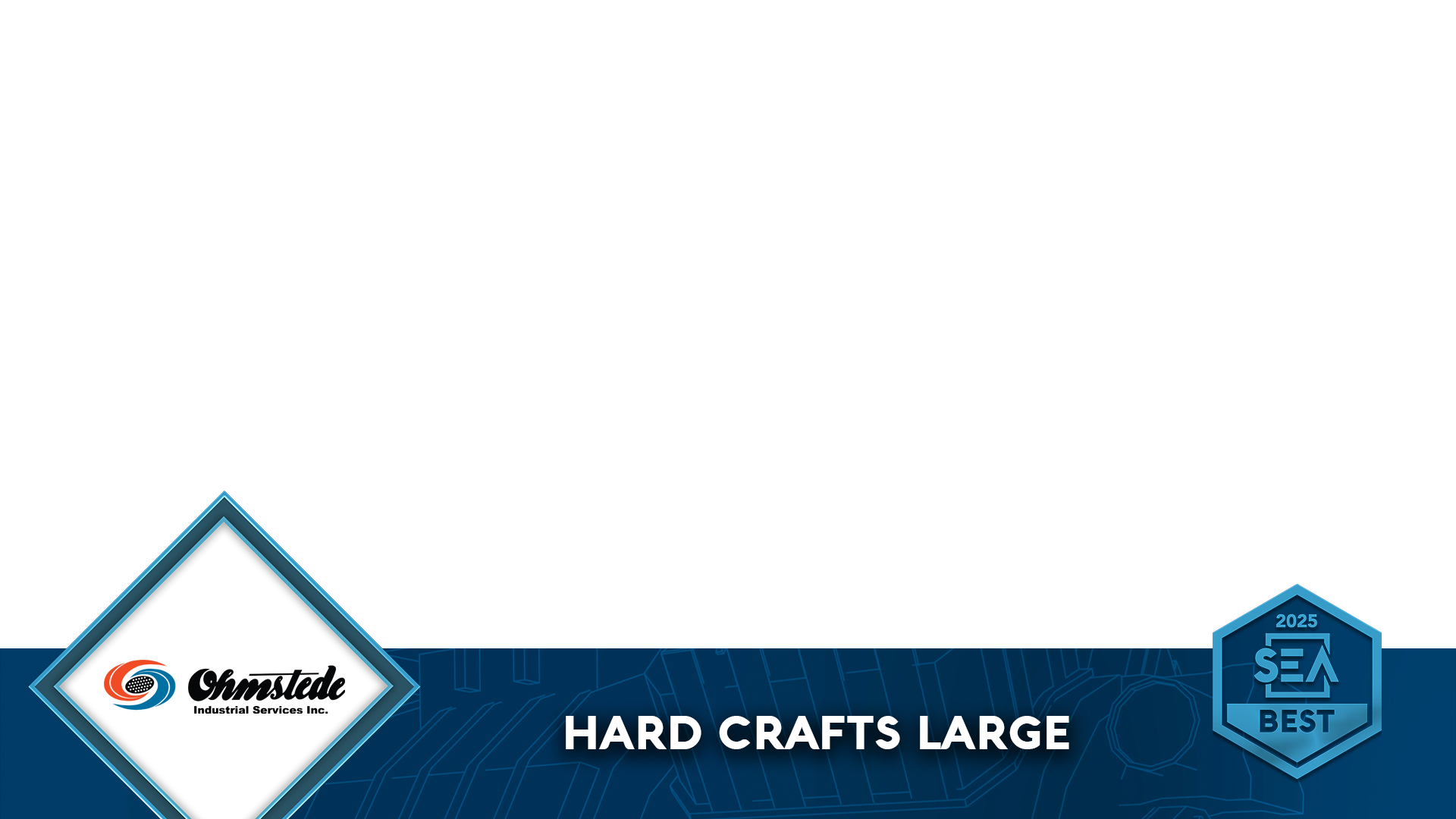 2025 SAFETY EXCELLENCE AWARDS | BEST PRACTICES SEMINAR
Auditing and Job Site Visits
Guide them through the auditing process, explaining how it's done and what criteria we use for evaluation. 
Help them understand that each auditor brings their own unique perspective and experience when assessing a job site. 
Encourage questions and provide thoughtful responses to enhance their understanding.
 Conduct the audit together and compare results to highlight and appreciate the different viewpoints.
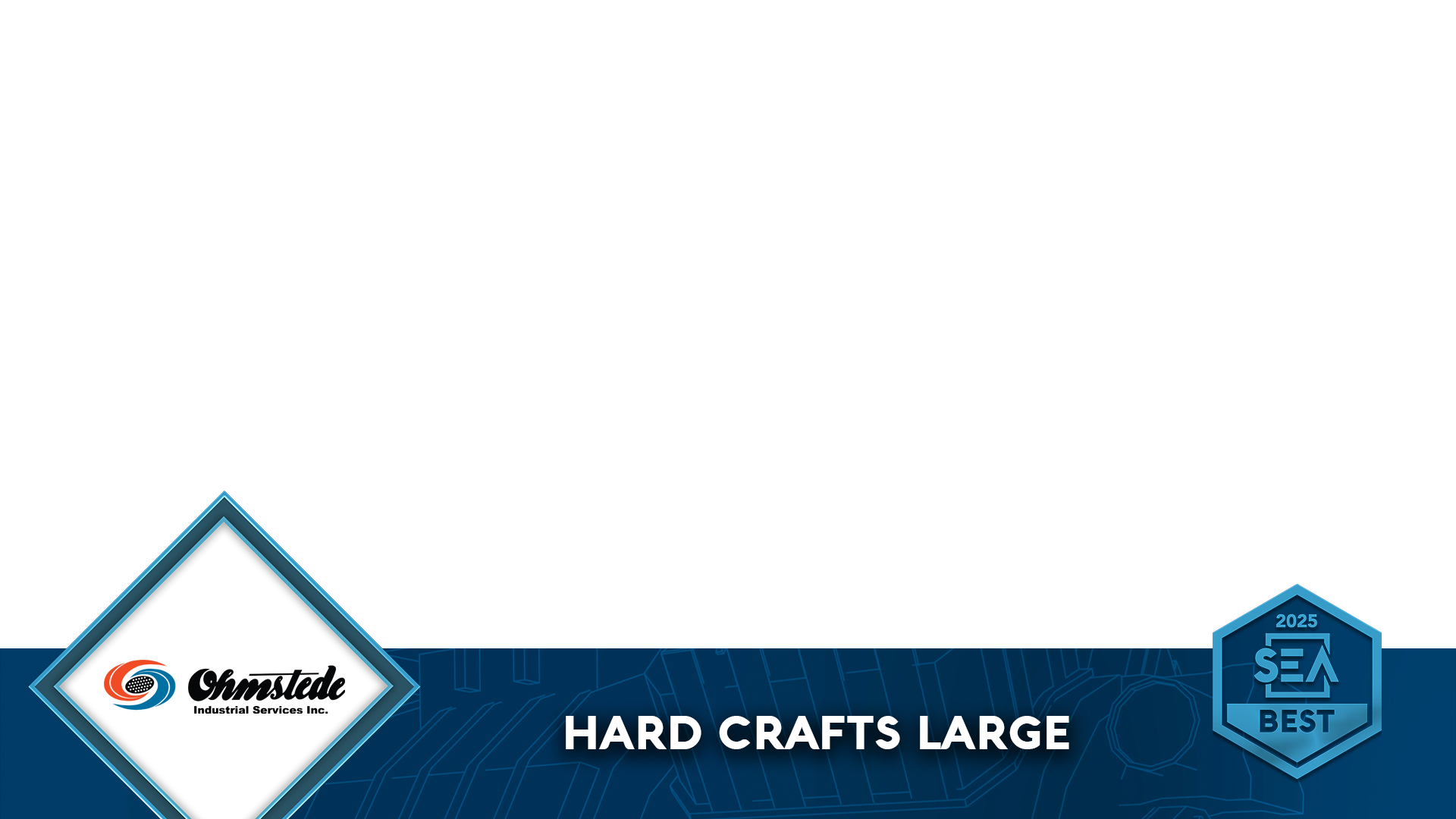 2025 SAFETY EXCELLENCE AWARDS | BEST PRACTICES SEMINAR
Meetings and safety job walks
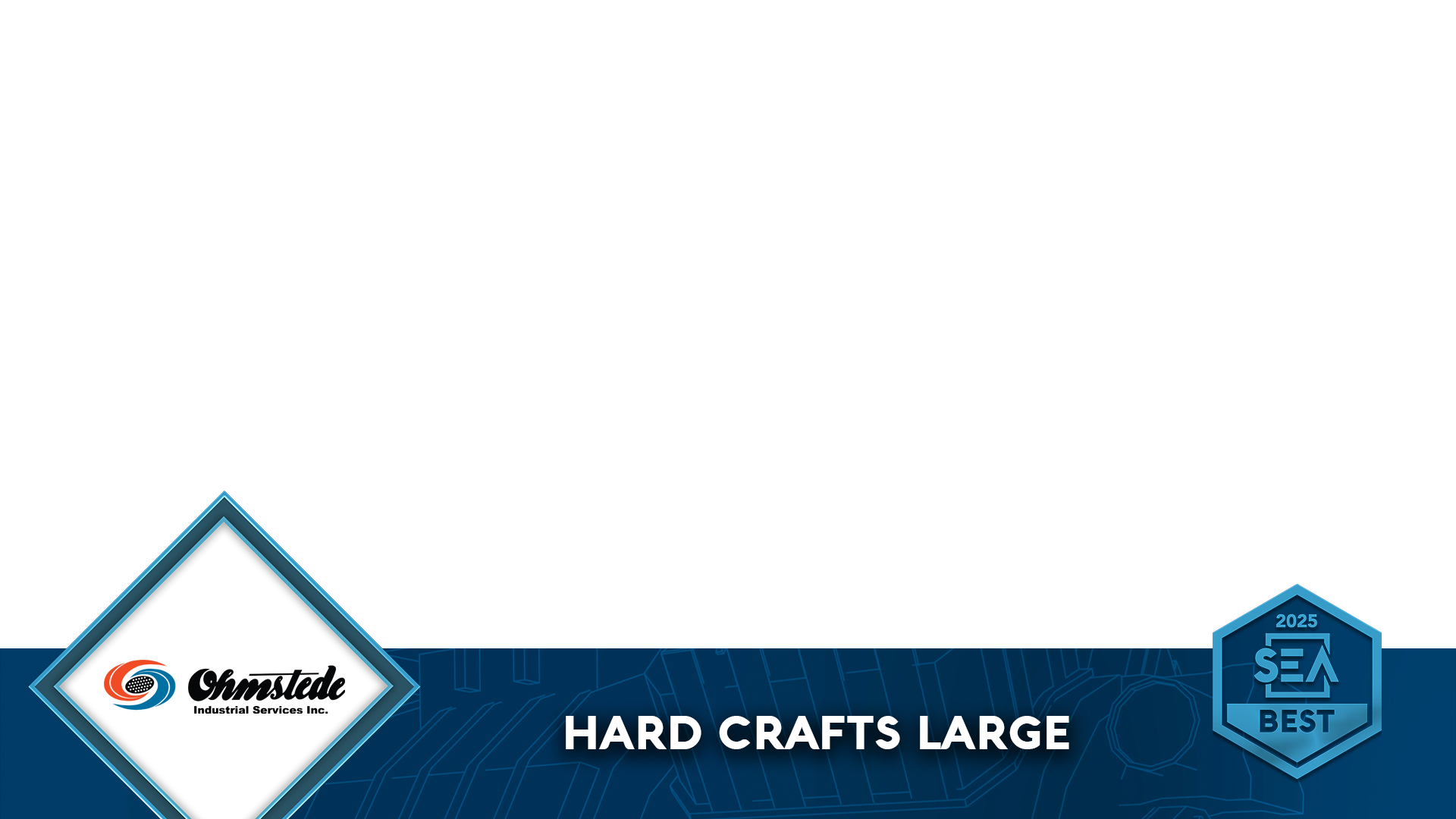 2025 SAFETY EXCELLENCE AWARDS | BEST PRACTICES SEMINAR
Partnership for Safety
Meetings:
Develop skills for engaging in open dialogue within a structured environment.
Listen to and address safety concerns raised by OIS and other contractors.
Acquire the knowledge and skills needed to facilitate and lead meetings effectively.
Safety Walks:
Conduct safety walks in specifically assigned units per group.
Learn to engage and interact with crews performing various work scopes within the unit.
Identify and address any safety opportunities, involving the appropriate personnel as needed.
De-brief after the allotted time to discuss any issues that may require further attention.
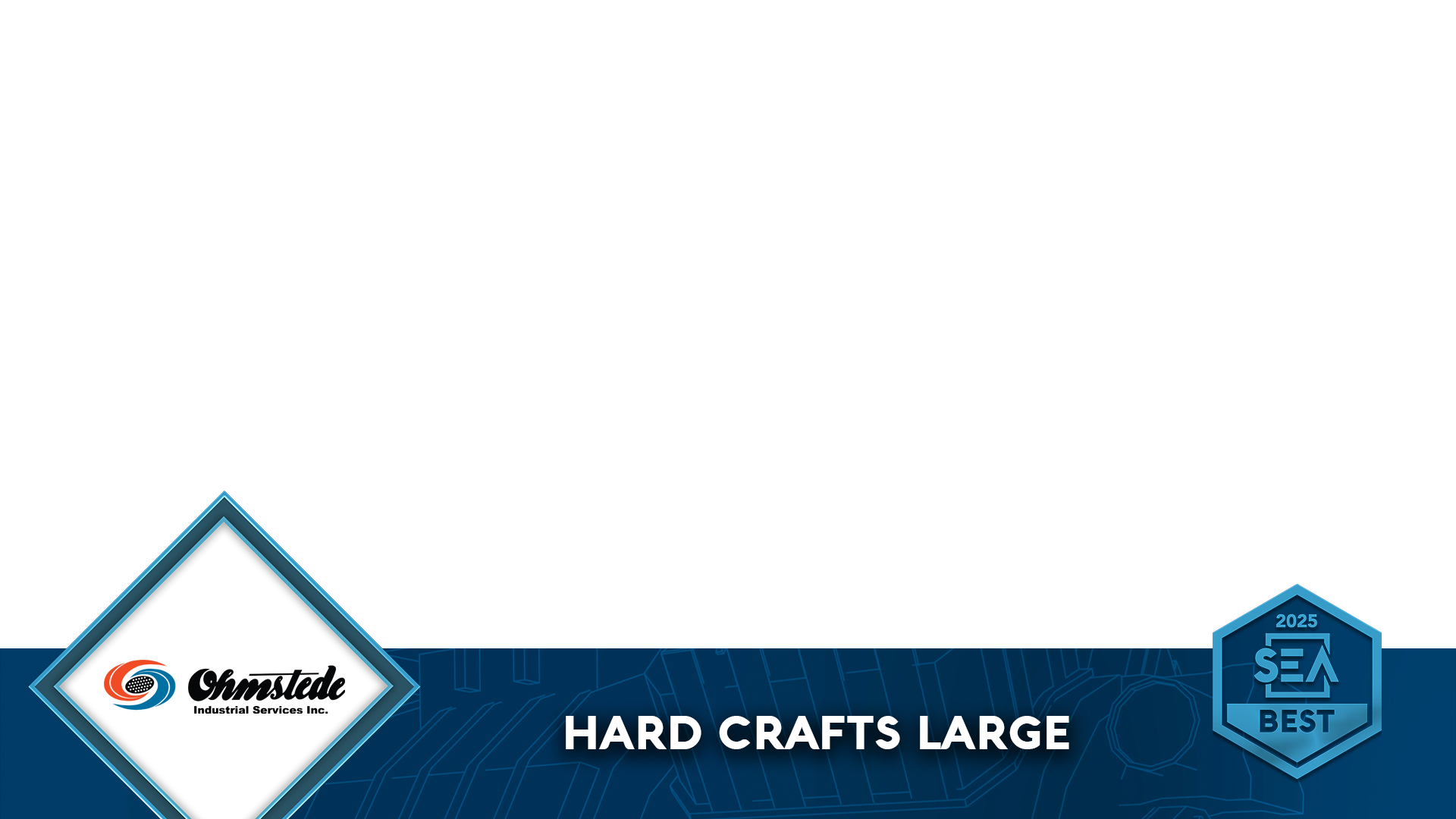 2025 SAFETY EXCELLENCE AWARDS | BEST PRACTICES SEMINAR
Final week and solo safety meeting
Provide Leadership Opportunities for Crew Members:
Allow them to set the pace and direction for addressing tasks each day.
Observe their choices and how they apply them in the second week.
Take time to pause and reflect on their progress.
Offer support throughout any processes that arise during the week.
Allow Weekly Evaluations:
Let them evaluate and decide on topics throughout the week.
Anticipate common questions and rehearse your responses.
Follow up at the safety meeting to provide positive feedback and express gratitude.
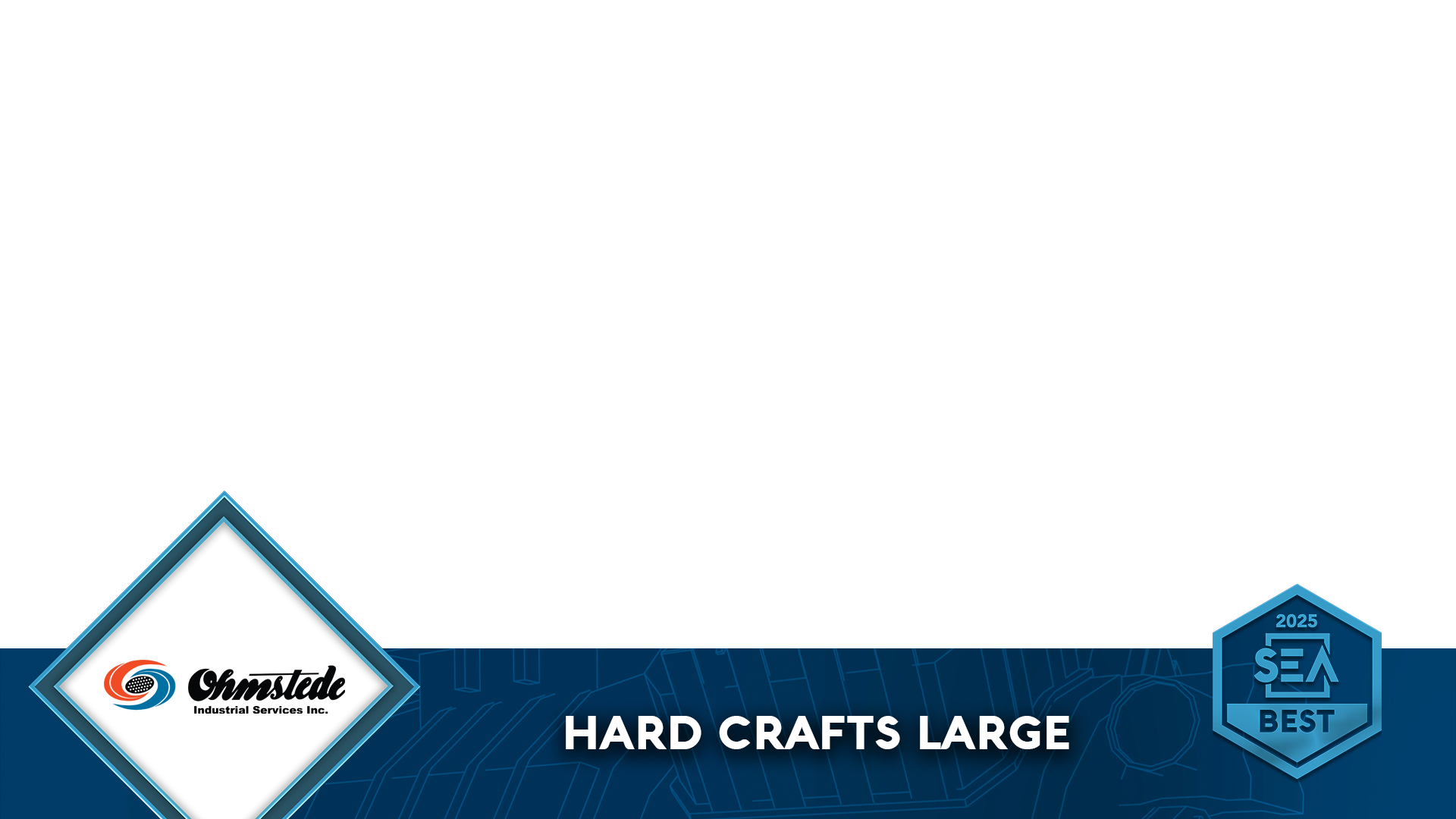 2025 SAFETY EXCELLENCE AWARDS | BEST PRACTICES SEMINAR
Final Tips & Takeaways
Ensure the Employee Can:
Seek feedback
Reflect on their performance
Explore new techniques
Set personal goals
Iterate and adapt
Engage in consistent rehearsal
Provide Opportunities for Practice:
Engage in consistent rehearsal
Strengthen familiarity with the material
Refine delivery style, including pacing, tone, and emphasis
Focus on timing and transitions
Aim for a seamless, professional delivery
Practice with an audience
Enlist colleagues to listen and provide feedback
2025 SAFETY EXCELLENCE AWARDS | BEST PRACTICES SEMINAR
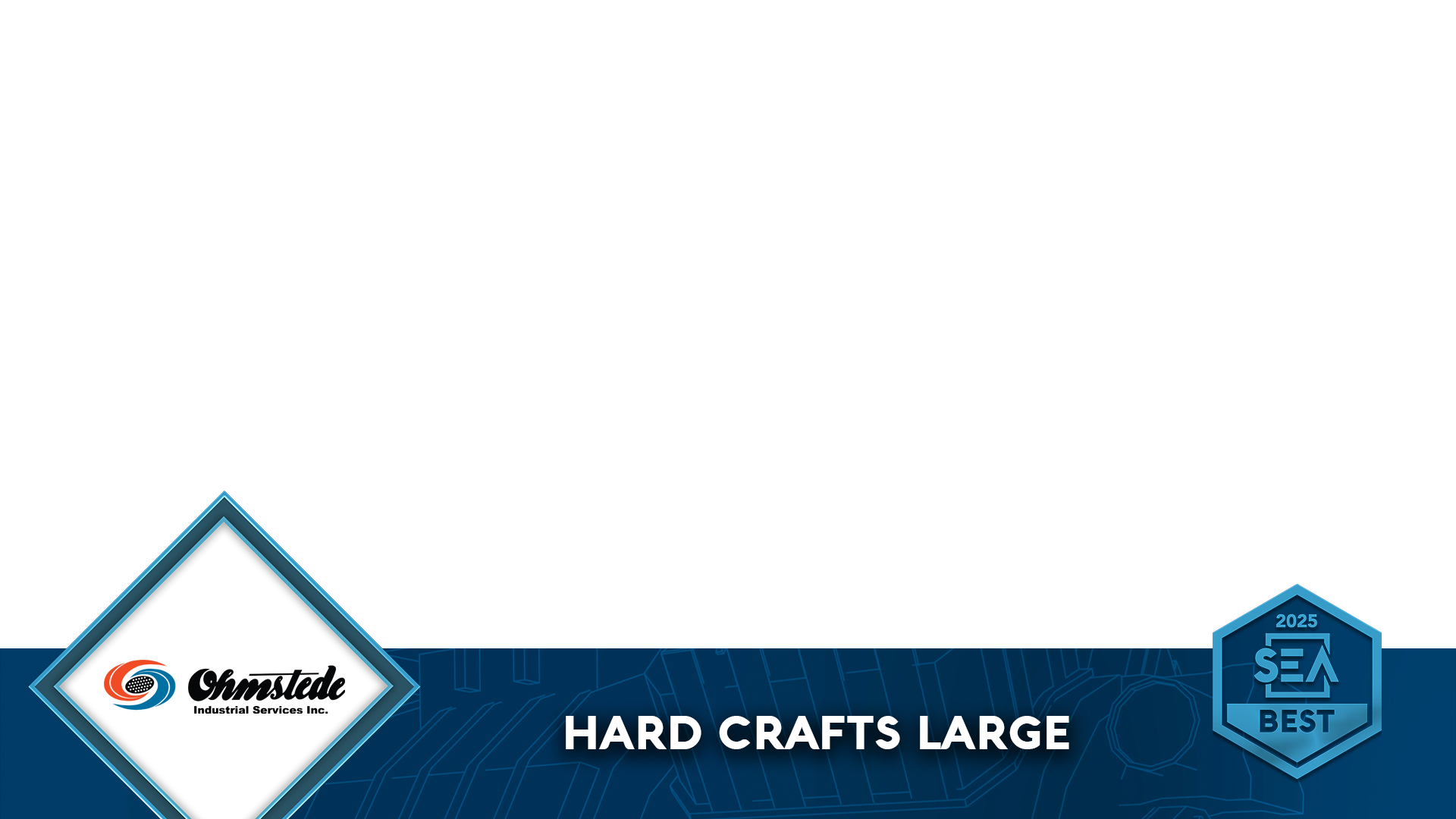 Questions?
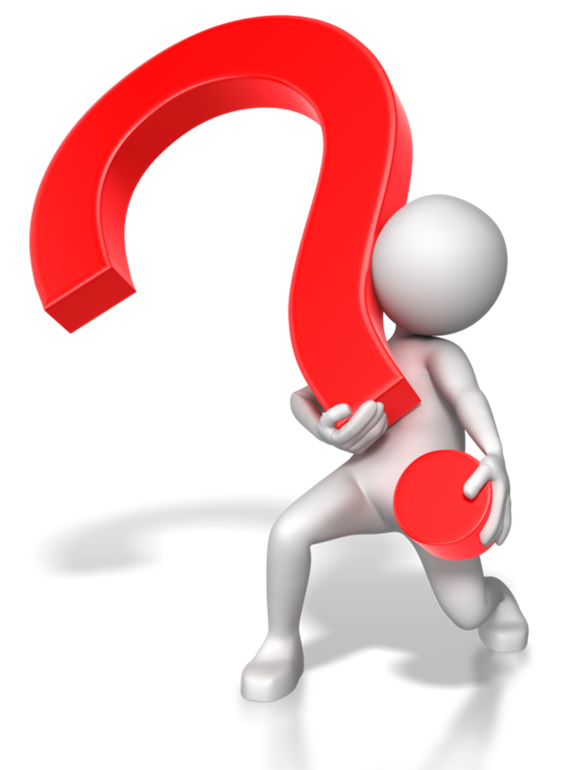 Thank you,

Kelshall Rivas Jr.
Site Safety Manager
Ohmstede Industrial Services
281-731-8105